Acid Rain Against Ecology
By: Jason E Martinez
Introduction – What is Acid Rain
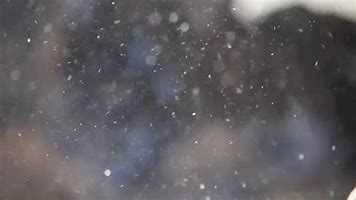 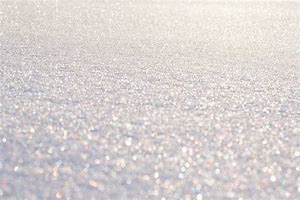 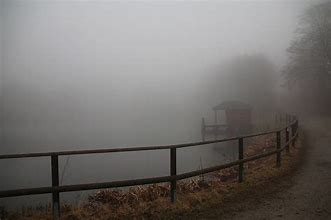 [Speaker Notes: Why would we be worried about acid rain if the most acidic rain recorded equals to vinegar’s pH?]
Tree Trunks, Branches, and Roots
Trees are sensitive to acid rain but in a certain part of terrain
The trees are so weak to acid that the wax protecting leaves are damaged badly enough they cannot use photosynthesis
Even though there have been acts against acid rain they are futuristically poor
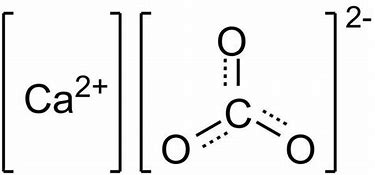 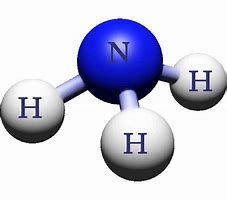 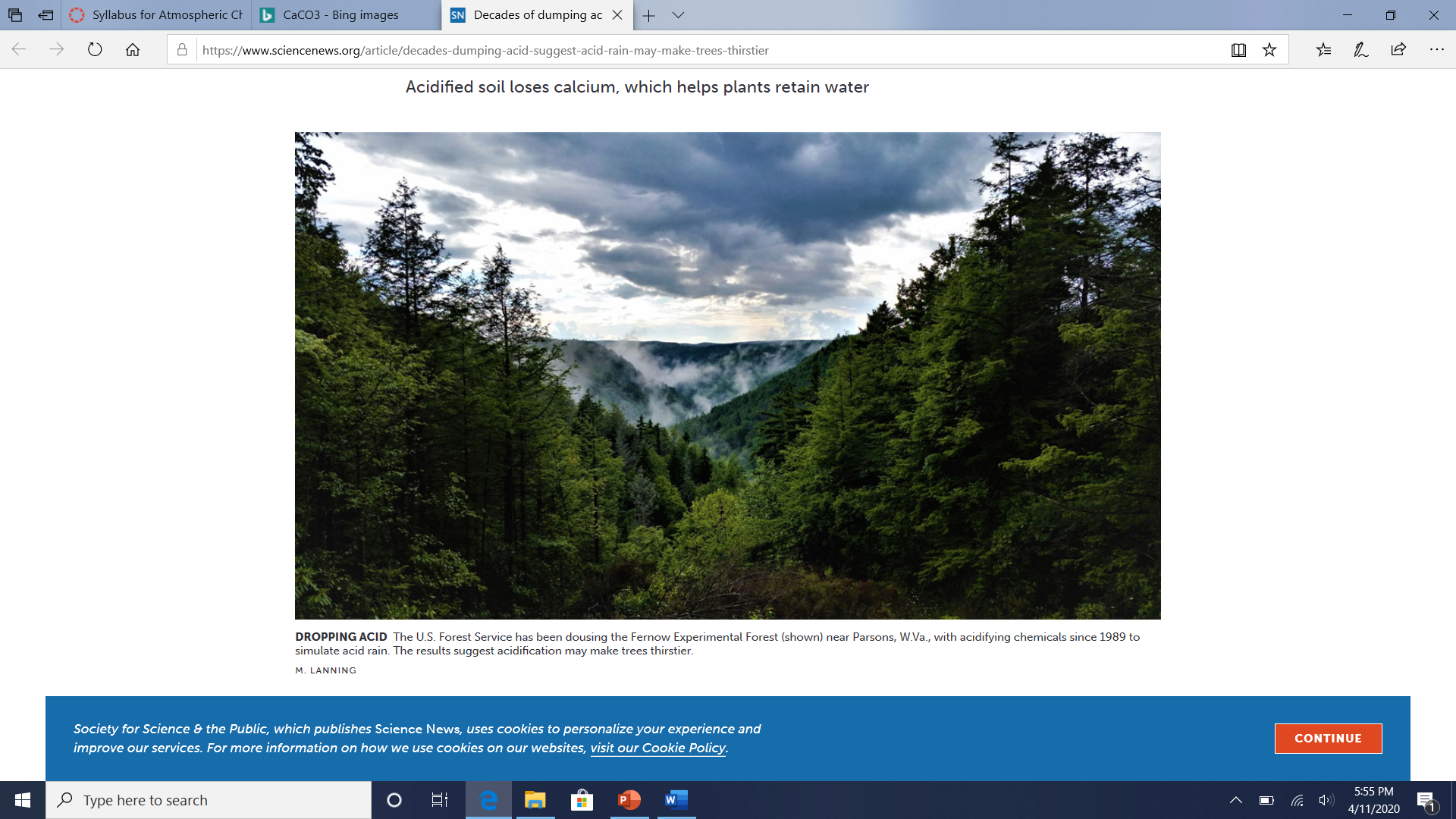 Experiment #1: Appalachian Heights
From 1989 to 2012, the U.S. Forest Service doused acidic soil harmful to patches of trees
The purpose of the experiment is to see the effects it has on the ecosystem
The result was…
Five percent of additional water was soaked up by trees exposed to acidic soil
Calcium deteriorated from the acid causing the trees’ thirst for more water
[Speaker Notes: Less water can impact organisms who need water in small amounts.]
Concerns About Experiment #1
Some say different trees and soils can have different results
Others say trees taking away 13.6 million liters of water each year is a huge risk
One said that…
Ecosystems are so sensitive to acid rain that rapid change can be hard to reverse
However, five percent might be too small since it is in a ‘natural range’
Yet, calcium is slow to recover in soils
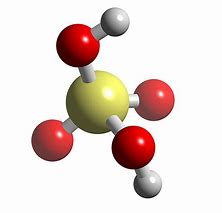 Volcanism Aftermaths
Acids can occur naturally than just soils
Toxic metals can be dissolved into sediments because of acidity
In the next article, the two hazardous elements are
Iron
Aluminum
Experiment #2: Selenium (Se) Troubles
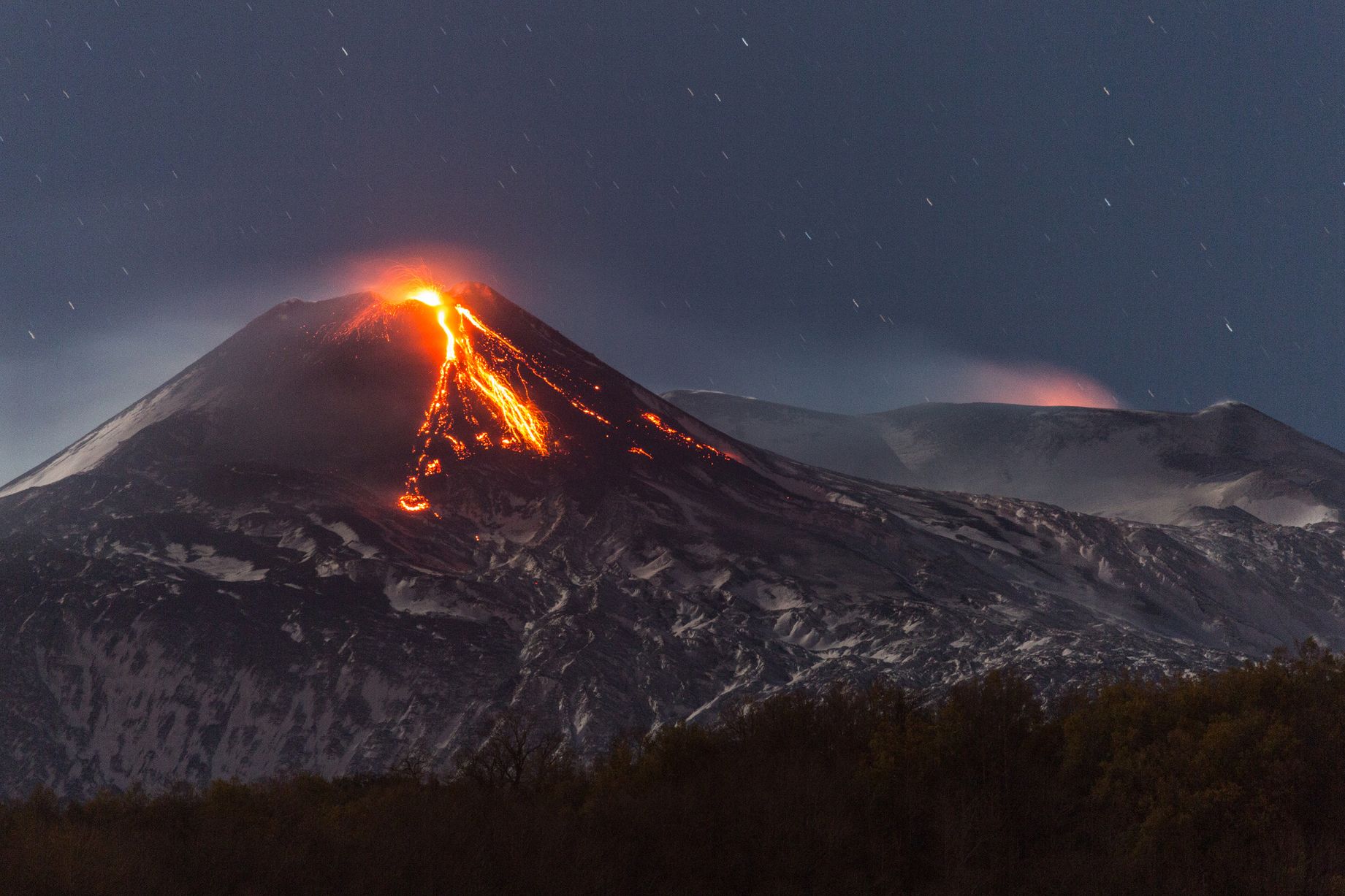 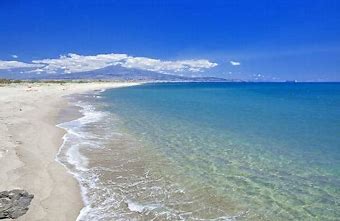 [Speaker Notes: One million people live around Mount Etna rely on the mountain’s water source. Even though it contains sixty-six micrograms per liter of selenium above the World Health Organization’s guidelines of ten micrograms per liter, selenium being precipitated along with agriculture and urban wastewaters create additional hazards.

Thirteen micrograms per liter of selenium is already mixed with rainwater.]
How They Did It
For two weeks…
Soils were collected from ten different distances away from the crater
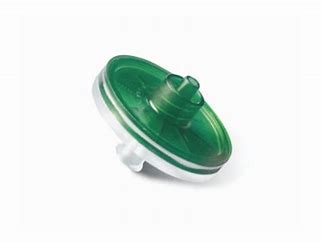 Sartorius Minisart
[Speaker Notes: Rainwater was collected five and a half kilometers away from the volcano's craters. After being filtered using a Sartorius Minisart, the pH was at 2.95 with no precipitates.

In addition, iron was found between twelve hundredths to thirty- six milligrams per liter, and aluminum was found between two to one-hundred thirty milligrams per liter. The pH of soil was between 2.2 to 2.4.]
Aftermath of Experiment #2
Selenium (Se) additional release may be responsible because…
Competition against sulfate
Dissolution of Al
Two-thirds of the rainwater had the precipitate of selenite
Rocks do not have to be oversaturated to become precipitated from Al and Fe
Rocks precipitated with Al and Fe can be done without sulfate to a pH of less than four
Retention Time
Bromine (Br) was also found along with Al and Fe
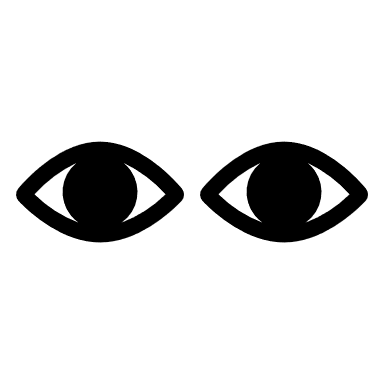 [Speaker Notes: Selenite’s time formed on Earth’s surface has no affect on pH while selenate does.]
End of Mountain Trail
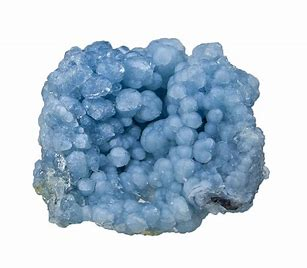 Rocks naturally containing Al and Fe such as…
Gibbsite
Amorphous
Hematite 
Goethite
Selenate is more susceptible to enter aquifers than selenite
Research can solve other environmental problems
Thermal Waters
Acid Mine Drainage
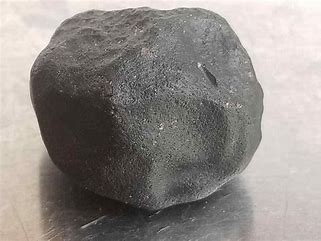 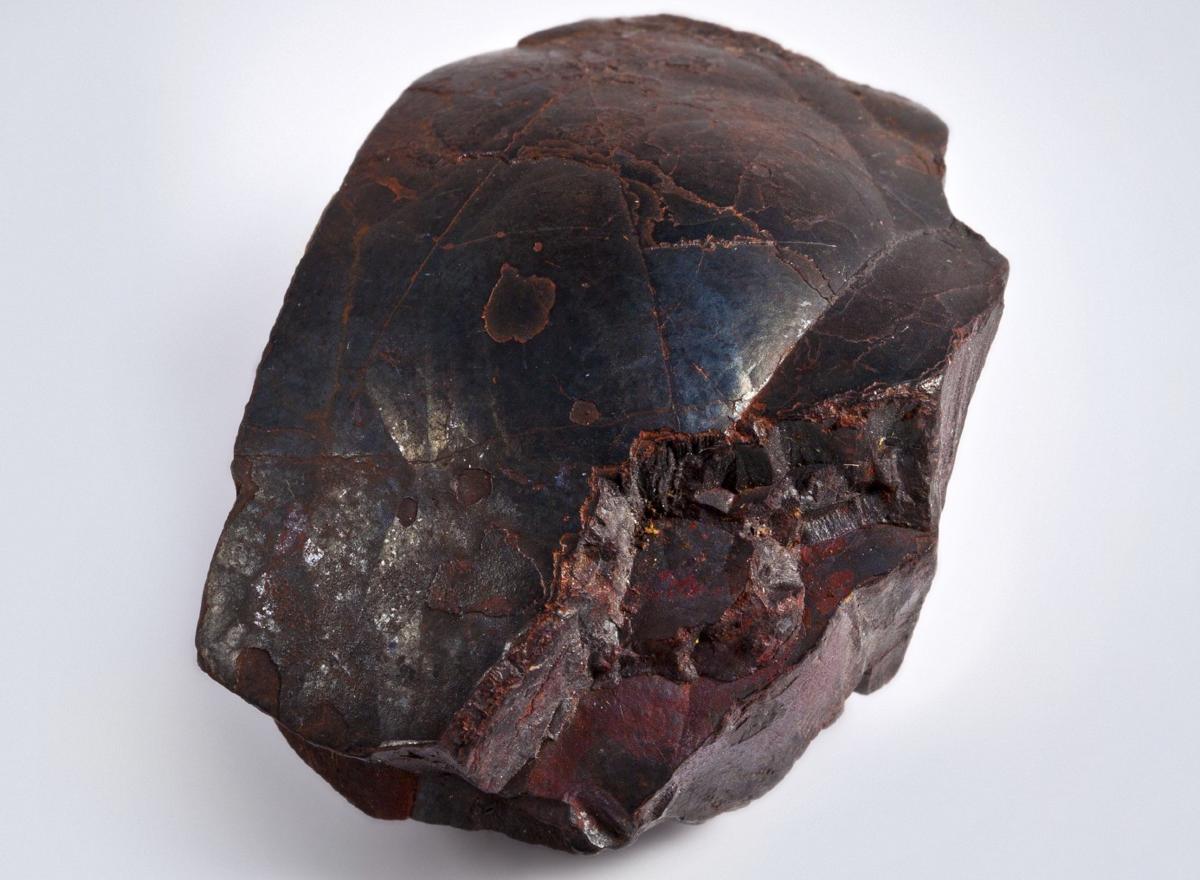 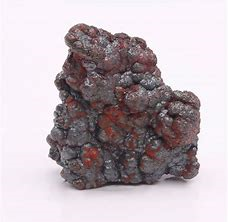 [Speaker Notes: All these rocks can precipitate to a pH below four.]
References
Floor, G.H., M. Iglesías, G. Román-Ross, P.F.X Corvini, and M. Lenz, 2011: Selenium speciation in acidic environmental samples: Application to acid rain-soil interaction at Mount Etna volcano, Chemosphere, 84, 1664-1670, https://doi.org/ 10.1016/j.chemosphere.2011.05.006.
Jacob, D.J., 1999: Acid Rain. INTRODUCTION TO ATMOSPHERIC CHEMISTRY, 247-256.
Wilke, C., 2019: Decades of dumping acid suggest acid rain may make trees thirstier. ScienceNews. Accessed 23 March 2020, https://www.sciencenews.org/article/decades-dumping-acid-suggest-acid-rain-may-make-trees-thirstier. 

Young Peoples Trust for the Environment: Acid Rain. FACTSHEET. Accessed 08 April 2020, http://projects.ncsu.edu/project/bio183de/Black/chemreview/chemreview_reading/acid_rain.html.